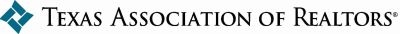 Are you in compliance with the new advertising rules?
Outline
Rules and regulations

New Definitions

Advertising: Dos and Don’ts

Social Media/Text Messaging

Teams

Questions
Applicable rules and regulations
What rules and regulations apply to your advertising? 

the Real Estate License Act

TREC Rules 535.154 and 535.155

Article 12 of the NAR Code of Ethics (COE)
Real Estate license act
TREC is prohibited from requiring in an advertisement an identifier, similar designation/term, a reference to TREC or the person’s license number.

Effective Sept. 1, 2017
Identifier vs. status
Article 12 of the NAR Code of Ethics requires you to ensure that your status as a real estate professional is readily apparent in your advertising.
Agent
Broker
REALTOR®
Real Estate license act
TREC may suspend or revoke your license or take other disciplinary action if you:
 imply that a sales agent is responsible for the operation of the broker’s real estate brokerage business; or
fail to include the name of the broker (licensed name, assumed name, or trade name). 

Effective Sept. 1, 2017
New rules 535.154 and 535.155
When are the new rules effective?
May 15, 2018
New rules 535.154 and 535.155
New Definitions

Advertisement
Broker’s Name
Contact Information
Alternate Name
Associated Broker
Assumed Business Name
Team Name
Red = register with TREC
New rules 535.154 and 535.155
What is an advertisement?

An advertisement is any form of communication by or on behalf of a license holder designed to attract the public to use real estate brokerage services.
New rules 535.154 and 535.155
What can it include?
It can include:
Publications,
Brochures,
Radio or TV broadcasts,
Electronic media including email, text messages, social media, Internet,
Business stationery,
Business cards,
Displays,
Signs, and 
Billboards.
New rules 535.154 and 535.155
Are there any exceptions? 
Yes, a communication from a license holder to the license holder’s current client is not considered an advertisement. 
Is there only one exception?  
TREC  has proposed another exception.
A directional sign that may also contain only the broker’s name or logo is not considered an advertisement.
New rules 535.154 and 535.155
More Definitions

Broker’s Name

Contact Information
New rules 535.154 and 535.155
More Definitions
Alternate Name
Associated Broker
Assumed Business Name

Are there any requirements that must be satisfied to use these?
New rules 535.154 and 535.155
Dos and Don’ts 

Do include in each advertisement: 

The name of the license holder or team placing the ad; and

The broker’s name.
New rules 535.154 and 535.155
Are there any location or size requirements? 

Yes.

The name of the license holder or team must be in a readily noticeable location.

The broker’s name must be at least half the size of the largest contact information for any sales agent, associated broker, or team name.
Code of Ethics - Dos and Don’ts
Dos (to comply with Article 12 of the Code of Ethics) 

Portray a true picture.
Ensure that your status is readily apparent.
Do disclose the name of your REALTOR®’s firm.
Code of Ethics - Dos and Don’ts
How do you disclose your status as a real estate professional? 

This can be accomplished by including the terms “REALTOR®,” REALTORS®,” or by disclosing your status as a licensed broker, appraiser, property manager, or other real estate professional.
Code of Ethics - Dos and Don’ts
Will a team name be sufficient for Article 12’s firm name requirement? 

No.  According to NAR, a team name is not the firm name.

http://realtormag.realtor.org/law-and-ethics/ethics/article/2017/09/advertising-no-team-island
New rules 535.154 and 535.155
Don’ts 

Don’t publish advertising that is deceptive, misleading, or implies a sales agent is responsible for the operations of the broker’s real estate brokerage business.
New rules 535.154 and 535.155
What does it include?
Advertising: 

That is inaccurate in any material fact or representation; 
That identifies a sales agent as a broker;
That uses a title, such as owner, president, CEO, COO, or other similar title, email or website address that implies a sales agent is responsible for the operations of the brokerage; 
That contains a team name with the terms that imply that the team is offering brokerage services independently from its sponsoring broker, including, but not limited to, “brokerage”, “company”, and “associates”;
That contains the name of a sales agent that is not the name as shown on the sales agent’s license or an alternate name registered with TREC;
What happened to the term “realty”?
New rules 535.154 and 535.155
What does it include?
Advertising: 

That contains the name of a sales agent whose name is, in whole or in part, used in a broker’s name and that implies that the sales agent is responsible for the operation of the brokerage; 
About the value of a property, unless it is based on an appraisal that is disclosed and readily available upon request by a party or is given in compliance with 535.17;
About a property that is subject to an exclusive listing agreement without permission of the listing broker and without disclosing the name of the listing broker unless the listing broker has expressly agreed in writing to waive disclosure; or
About a property 10 days or more after the closing of a transaction unless the current status of the property is included in the ad.
New rules 535.154 and 535.155
Value
The new required disclosure statement needs to be reproduced verbatim and in at least 12-point type:

“This represents an estimated sale price for this property. It is not the same as the opinion of value in an appraisal developed by a licensed appraiser under the Uniform Standards of Professional Appraisal Practice.”

Effective December 6, 2017
New rules 535.154 and 535.155
Social Media/Texts

Do you have to comply with the advertising rules when you’re using social media or text messaging?

If so, how do you comply?
New rules 535.154 and 535.155
Social Media/Texts

The required information may be located on a separate page OR on the account user profile page of the license holder, if the separate page or account user profile is: 

Readily accessible by a direct link from the social media or text; and

The required information is readily noticeable on the separate page or in the account user profile.
New rules 535.154 and 535.155
Team Names

How is a team name defined?

Are there any limitations on use of a team name?

Is a team name considered an assumed business name?
New rules 535.154 and 535.155
How is a team name defined?

A team name is any name used by a group of 1 or more license holders sponsored by or associated with the same broker that performs real estate activities under an exclusive collective name other than the broker’s licensed name or assumed business name.
New rules 535.154 and 535.155
Team Name Requirements: 

CANNOT include any terms that could mislead the public to believe that the team is offering brokerage services independent from its sponsoring broker.
realty, brokerage, company, and associates

Must end with the word “team” or “group”.  


Broker must register it with TREC prior to an associated broker or sales agent using it in ad.

10 day notice requirement for broker to notify TREC when no longer used by the sales agent or associated broker.
New rules 535.154 and 535.155
Is a team name considered an assumed business name of the broker?  

Remember that the definition for an assumed business name specifically excludes a team name.
NO
New rules 535.154 and 535.155
Who registers what?

Alternate Name: Individual License Holder 
Form: Notice of Alternate Name Use by a Sales Agent or Broker License 
Assumed Business Name: Broker 
Form: Notice of DBA or Assumed Name for a Broker’s License (DBA-2)
Team Name: Broker
Form: Notice of Team Name for a Broker’s License (TN-0)

https://www.trec.texas.gov/article/what%E2%80%99s-name-advertising-name-types-under-trec-rule-535154
Examples
Don’t sell your house alone.

Call David Jones

512-123-4567

ABC Company
Examples
Don’t sell your house alone.

Call David Jones, REALTOR®

512-123-4567

ABC Company
Examples
Don’t sell your house alone.

Call David Jones, REALTOR®

512-123-4567

Jones Real Estate
Examples
Don’t sell your house alone.

Call Chris Doe, REALTOR®

512-123-4567

Doe Realty
Examples
Don’t sell your house alone.

The Sunshine Company, REALTORS®

512-123-4567
Examples
Don’t sell your house alone.

The Sunshine Real Estate Group, REALTORS®
512-123-4567
ABC Realty
Examples
Don’t sell your house alone.

David Jones, REALTOR®
512-123-4567
ABC Realty
davidjones_CEO@abcrealty.com
Questions
Can you include an assumed business name instead of the broker’s name? 

Yes.  Before a broker, associated broker, or sales agent starts using an assumed business name in an advertisement: 

The broker must register the name with TREC; and 
The broker must provide written evidence of legal authority to use such name.

In addition, the ad cannot be deceptive, misleading, or imply that a sales agent is responsible for the operation of the brokerage.
Questions
Can you include a team name in an ad? 

Yes.  However, the team name: 

May not include any terms that could mislead the public to believe the team is offering services independent from the broker;

Must end with “team” or “group”;

Must be registered with TREC by the broker.

Keep in mind that the ad must still contain the name of the broker.  You cannot use the team name instead of the broker’s name.
Questions
If the sales agent is the owner, president, or CEO of the brokerage and uses that title in advertising, is that permissible under the TREC Advertising Rules?

No.  Even though the sales agent may hold that title, using that title implies the sales agent is responsible for the operations of the brokerage.

Remember this extends to email or website addresses.
Questions
Can I use the nickname "Scooter" Doe in my advertising even though I am licensed with TREC as Jonathan Doe?  Can I use my middle name or maiden name instead of the name shown on my license? 

Yes. Before a license holder starts using such names (alternate names), the license holder must register the name with TREC.  

TREC may request supporting documentation evidencing the legal authority to use the alternate name if the last name submitted is different from the last name shown on the TREC license.
Questions
TREC FAQ: I am a sales agent. Can TREC review my advertising and advise me whether my advertising complies with TREC Rules?

No. TREC does not review a sales agent’s advertising. TREC will only discuss advertising questions with a broker directly. Your sponsoring broker should review your advertising because your sponsoring broker is responsible for ensuring that your advertising complies with TREC’s advertising rules, and both you and your sponsoring broker can be disciplined if your advertising violates TREC rules. [See §§535.2(g), 535.154, and 535.155 (effective May 15, 2018); TRELA 1101.652(b)(23)]. Your broker must maintain, on a current basis, written policies and procedures to ensure that each sponsored sales agent complies with the Commission’s advertising rules. [See §535.2(i)(6)].
Things to know…
New Rules go into effect May 15th

There are forms to register alternate names, assumed business names, and team names. 

TREC will soon have an online tool for brokers to register assumed business names and team names.
REALTOR® Trademark Rules: 6 dos and don’ts
Only members of the REALTOR® association may use the term REALTOR® and only in connection with their personal name and firm name. Here are rules to keep in mind.

Do use capital letters and include the registration symbol “®”. 

Do not use the term REALTOR® as part of your firm name. 

Do not use the term REALTOR® in connection with your team name.
REALTOR® Trademark Rules: 6 dos and don’ts
Here are rules to keep in mind.
Do use REALTOR® as part of a website’s domain name but only in connection with your personal name or firm name. 
Do not use descriptive words or phrases to modify the term REALTOR®. 
Do not hyphenate, reconstruct, expand, combine, abbreviate, or divide the term REALTOR®.
Still have a question?
Contact the Legal Hotline at 512.480.8200

Slides and audio will be available on the ‘Events’ page of texasrealestate.com.